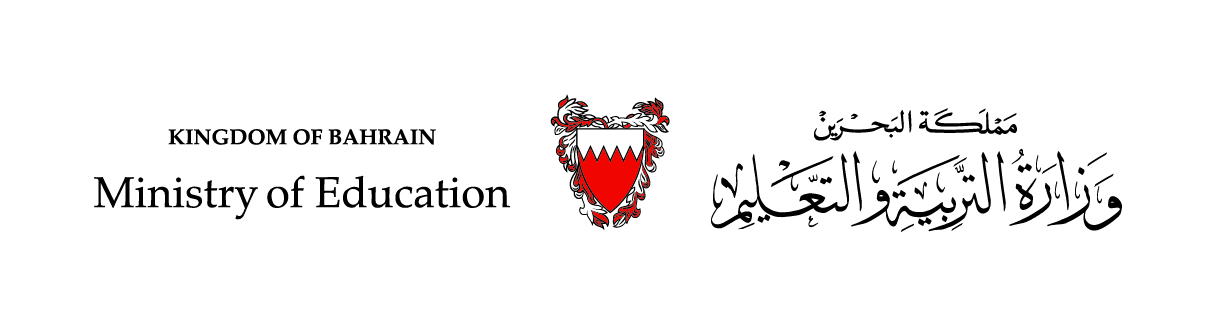 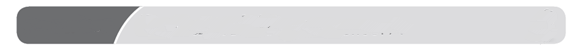 Unit 8
Lesson 5: Reading
Name: _____________________________      Class:______
Read the text and answer the following questions:
1-What is the title of the text?
__________________________________________________________________________________________________________
2-Who are the relatives?
_______________________________________________________________________________________________________________________________________________________________
3-How long will the relatives stay?
__________________________________________________________________________________________________________
4-Where will they stay?
__________________________________________________________________________________________________________
5-What problems will they face?
_______________________________________________________________________________________________________________________________________________________________
Ministry of Education - 2020
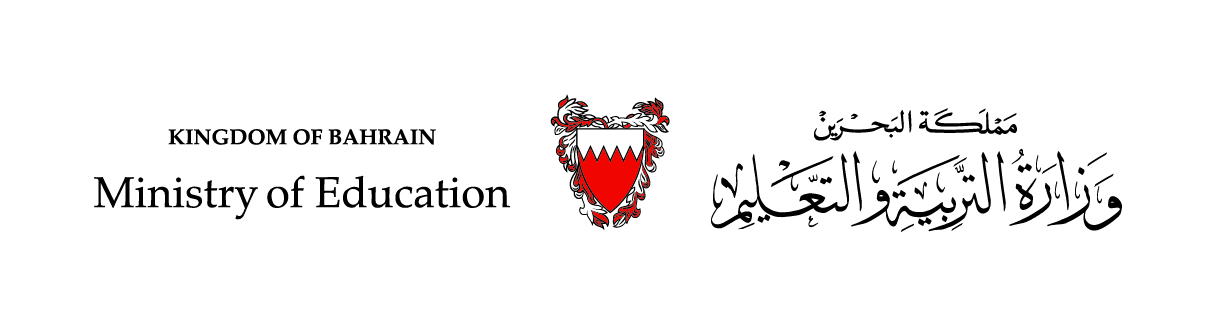 Unit 8
6-Why is family important?
___________________________________________________________________________________________________________________________________________________________________________________________________________________________________________________________________________________
7- How do you tell your family that you love them?
________________________________________________________________________________________________________________________________________________________________________________________________________________________
___________________________________________________________________________________________________________________________________________________________________________________________________________________________________________________________________________________
Ministry of Education - 2020